المحاضرة الثانية
مدخل فى التدريب الرياضي
أستاذ مساعد بقسم التدريب الرياضي وعلوم – كلية التربية الرياضية  جامعة بنها
التقسيمات المختلفة لمستويات شدة المثير
مستويات شدة المثير :
شدة قليلة: من  (30 : 50% )  من الحد الأقصى لمستوى اللاعب    
  
شدة أقل من المتوسط: من  ( 50 :70% ) من الحد الأقصى لمستوى اللاعب  

شدة متوسطة: من (70 :80%)  من الحد الأقصى لمستوى اللاعب

شدة أقل من الأقصى: من (80  :90  % )  من الحد الأقصى لمستوى اللاعب

شدة قصوى : من (90  :100 % )  من الحد الأقصى لمستوى اللاعب.
رآى اخر لتقسيمات شدة المثير :
شده قليله : من (70 : 75 % ) من الحد الأقصى لمستوى اللاعب.   
      
شده متوسطة : من (76 : 85% ) من الحد الأقصى لمستوى اللاعب 

شده عالية : من (86 :92% ) من الحد الأقصى لمستوى اللاعب.  

شده أقل من القصوى: من (93 : 97% ) من الحد الأقصى لمستوى اللاعب.
  
شده قصوى: من ( 98 : 100% ) من الحد الأقصى لمستوى اللاعب
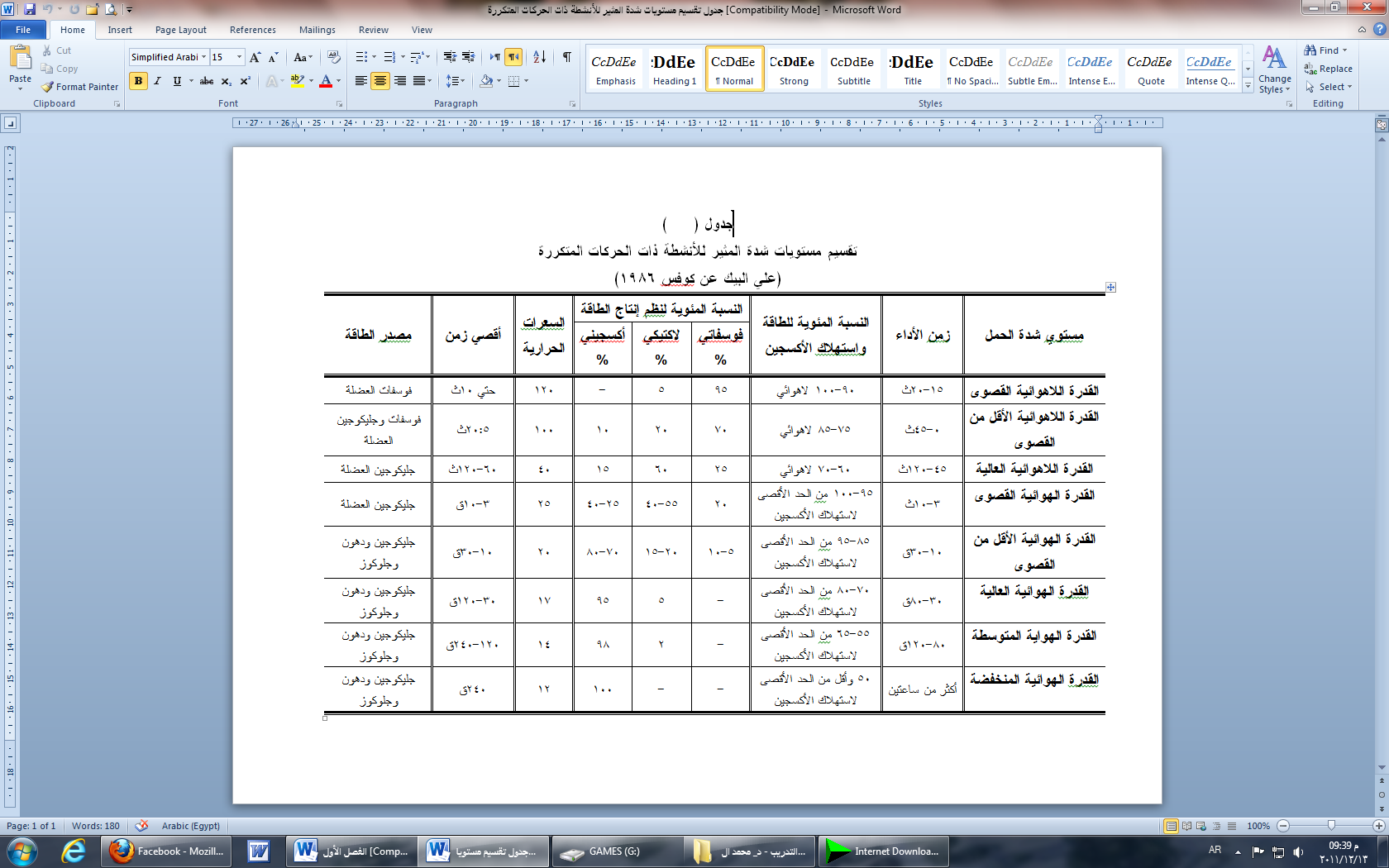 تحديد (تقنين) شدة المثير
حجم الحمل ( المثير )
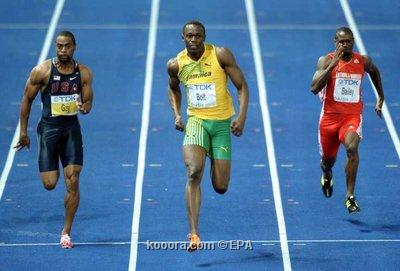 يتكون حجم الحمل من
كثافة الحمل
يقصد بها العلاقة الزمنية بين فترات الراحة والحمل في وحدة التدريب أو في مجموعة التمرينات .
ولها وظيفتين في عملية التكيف.
الأولي : تهدف فترة الراحة إلي التخلص من التعب "راحة كاملة".
الثانية : تهدف إلي حدوث إجراءات التكيف أثناء فترة الراحة الإيجابية.
وعلي ذلك نجد أن شدة المثير وفترة استمرار المثير تتحكمان في قيمة كثافة المثير
فترات الراحة البينية
هى الفترة الزمنية التي يقضيها الرياضي بين حملين" وعلي ذلك يمكن تقسيم فترات الراحة البينية إلى نوعين
طبقاً لأسلوب التنفيذ يمكن أن تنقسم إلي :
درجات حمل التدريب
نظراً لوجود درجات مختلفة من الشدة عند أداء أي تمرين بدني بناء علي درجة تركيز أداؤه أو مقدار الانجاز الفعلي ، فقد تم وضع درجات لشدة الحمل للمساهمة فى تخطيط وتقييم العملية التدريبية فى الأنشطة الرياضية المختلفة وقد تم تحديد درجات شدة الحمل بناءاً علي أقصي مقدرة للفرد فى أداء تمرين ما .
درجات حمل التدريب
التحكم فى مستويات ودرجات حمل التدريب
ارشادات تراعى عند ضبط وحجم التدريب
التدرج عند زيادة اى مكون من مكونات الحمل 
التغير فى مكون واحد وتثبيت المكونات الاخرى 
يفضل الزيادة تكون فى حجم الحمل 
مراعاة ان ترتبط زيادة الشدة بزيادة الراحة 
يفضل مع الناشئين البدء بزيادة الحجم قبل البدء بزيادة الشدة والكثافة
نقطة إستفسار